還記得嗎？
居家防疫，社區是第一道防線唷！
社區「室內公共空間」為加強防疫的重點：
★社區大廳、管理室
★電梯、公共樓梯間
★停車場、資源回收室
★其他室內公共設施...等
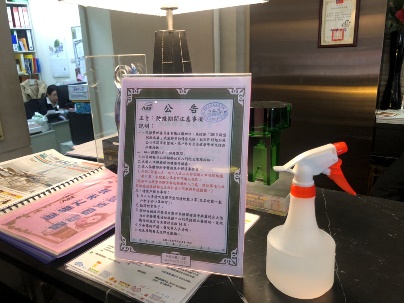 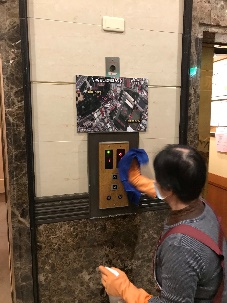 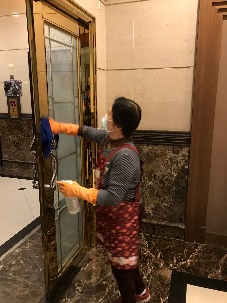 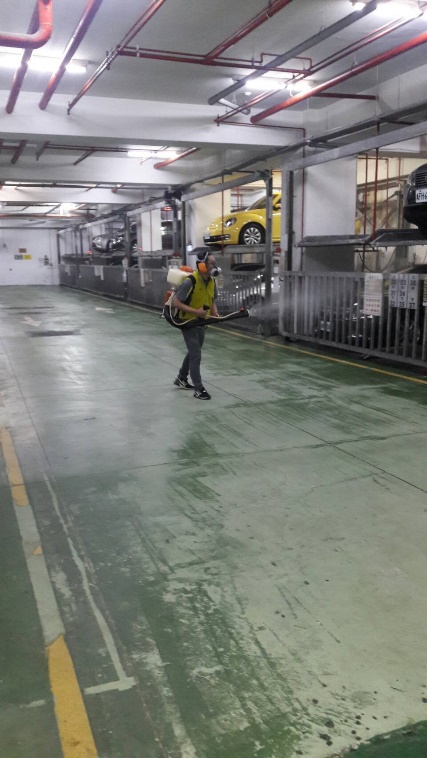 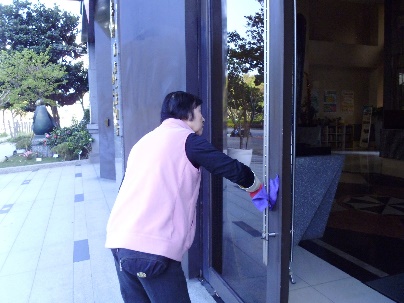 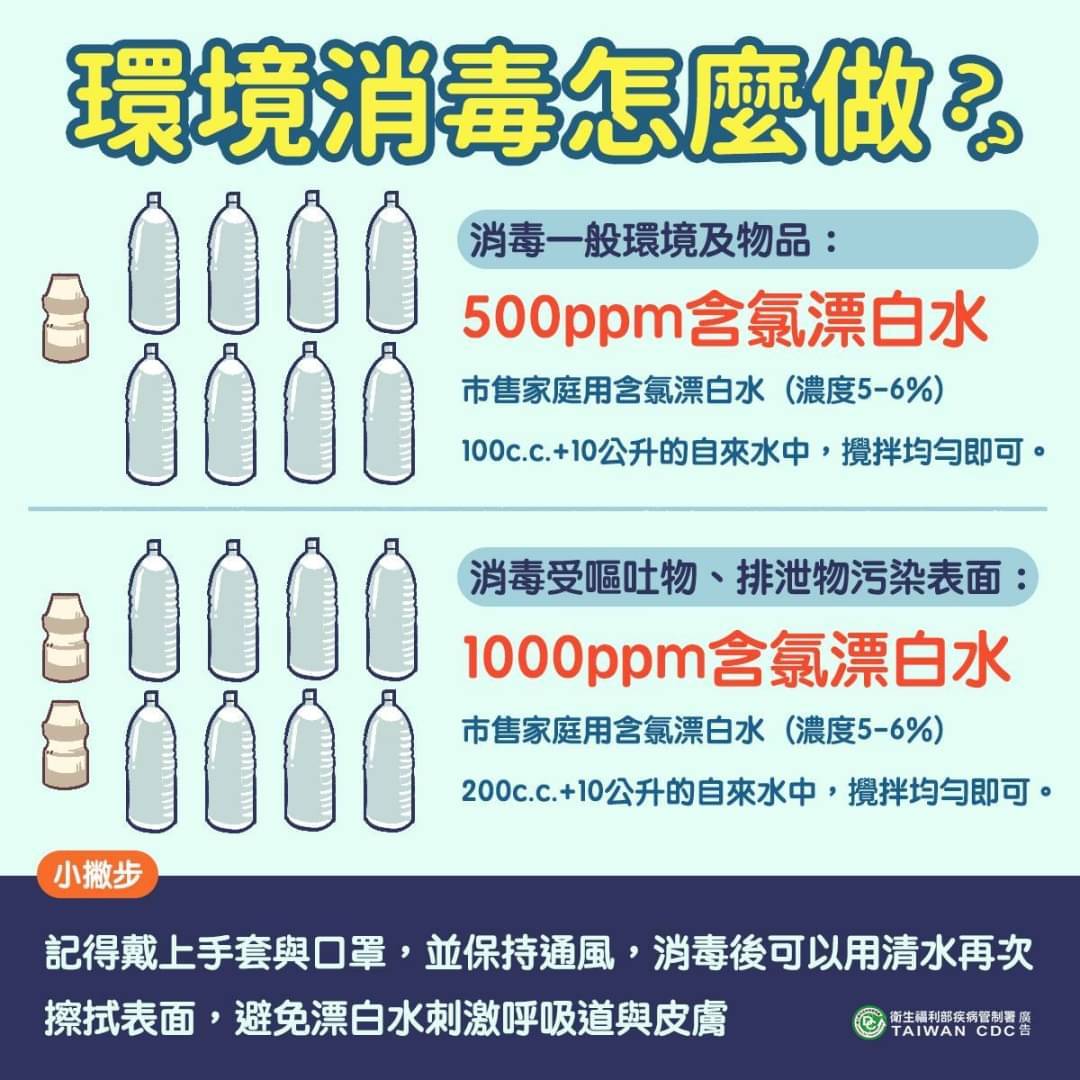 水
水
水
水
水
水
水
水
水
水
水
水
水
水
水
水
1250c.c.
1250c.c.
1250c.c.
1250c.c.
1250c.c.
1250c.c.
1250c.c.
1250c.c.
1250c.c.
1250c.c.
1250c.c.
1250c.c.
1250c.c.
1250c.c.
1250c.c.
1250c.c.
漂白水
漂白水
100c.c.
100c.c.
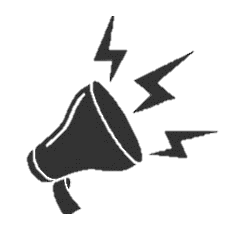 提醒社區要注意：
應至少每天消毒一次，以拖把或抹布擦拭，留置時間建議1-2分鐘或依消毒產品使用建議，再以濕拖把或抹布擦拭清潔乾淨。
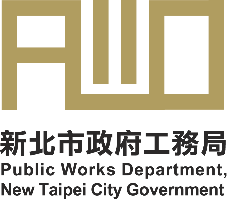 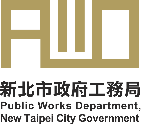 2021.1.22製表
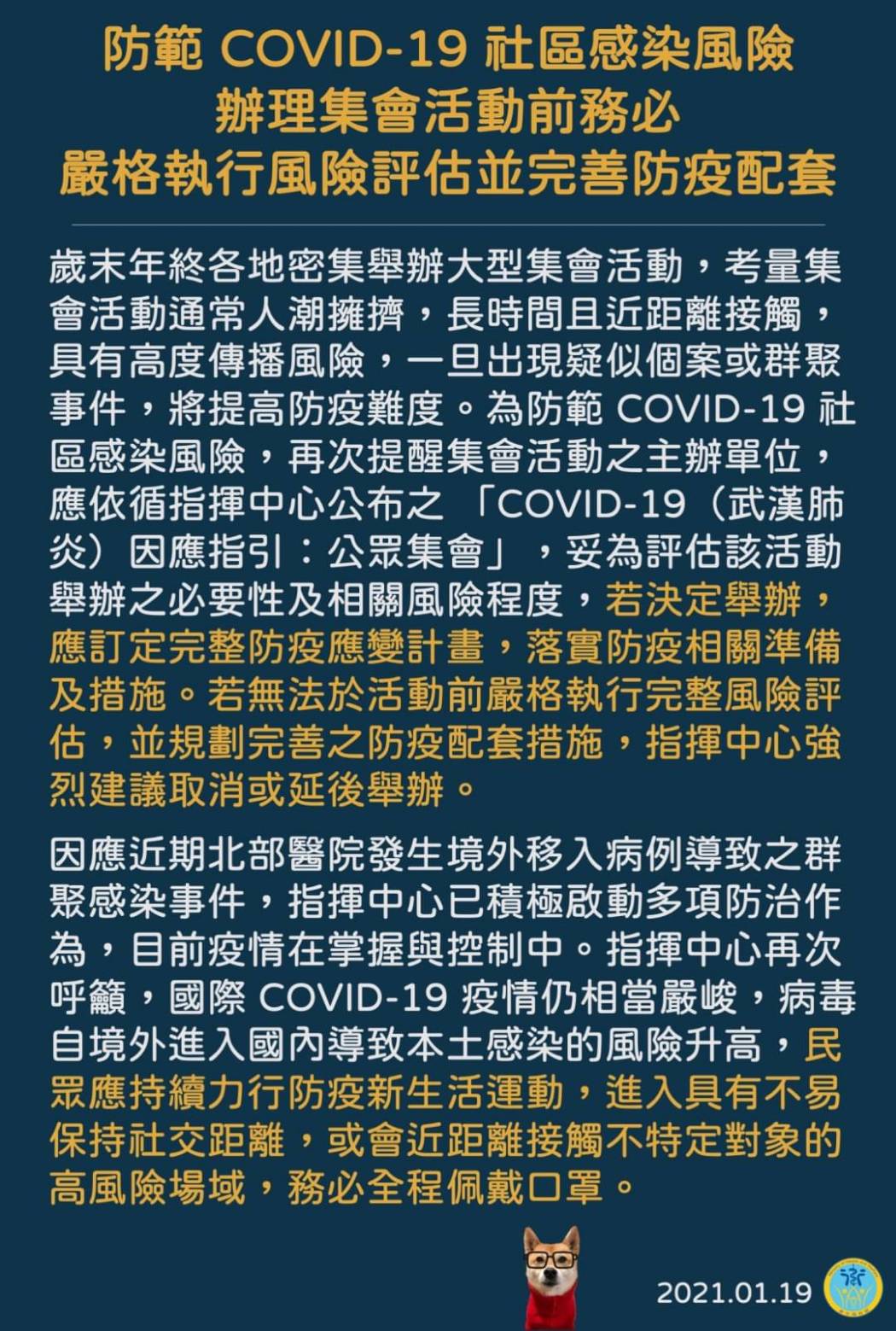 ※風險評估六大指標：
     1.能否事先掌握參加者資訊
     2.活動空間之通風換氣情況
      3.活動參加者之間的距離
      4.活動期間參加者為固定位置或不固定位置
      5.活動持續時間
      6.活動期間可否落實手部衛生及配戴口罩

※詳細內容，可參考「『COVID-19(武漢肺炎)』因應指引： 公
    眾集會」
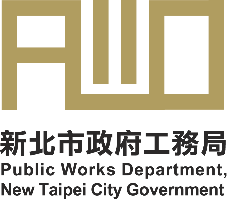 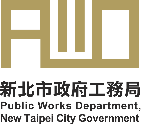 2021.1.22製表
新北市政府因應「嚴重特殊傳染性肺炎」疫情整備情形檢核表（社區適用參考）
轄    區：_______________社區名稱：                        檢核時間：     年    月    日
※備註:最新疫情等相關資訊，請參閱衛生福利部疾病管制署署首頁( https://www.cdc.gov.tw/）
※防疫專線：1922
※自主檢查表填寫後，請傳真至本府工務局公寓大廈管理科(傳真：29665118)
※如有相關疑義，請電洽本府工務局公寓大廈管理科(電話：29603456分機7760、7761、7889、7890)

          主委： 	                物業管理人員：      	 
                                                                          2021.1.22製表